COUNTING THINGS
HITOTSU　ひとつ
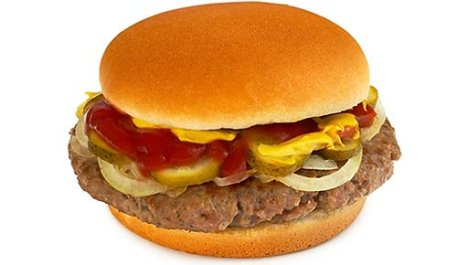 FUTATSU	ふたつ
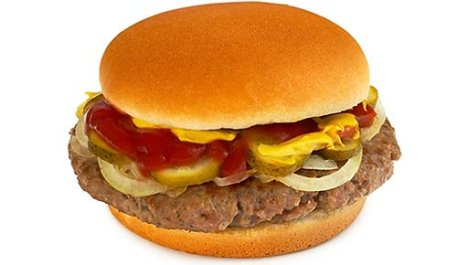 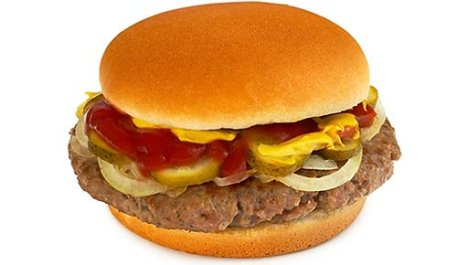 MITTSU		みっつ
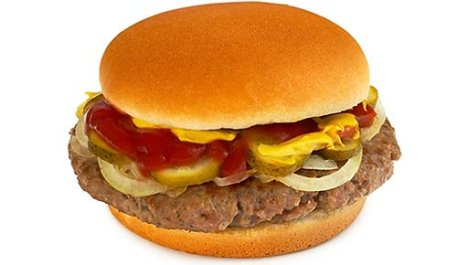 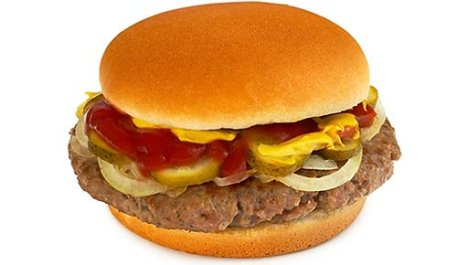 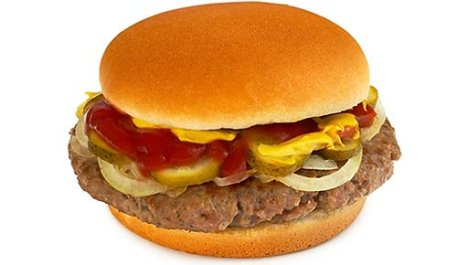 YOTTSU		よっつ
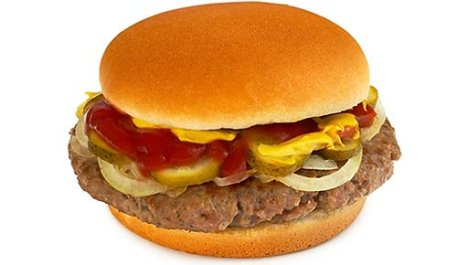 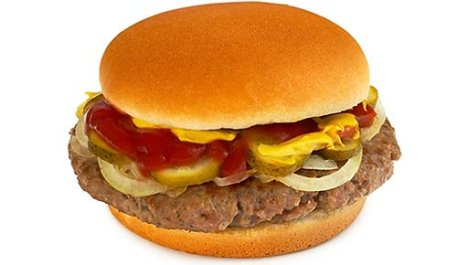 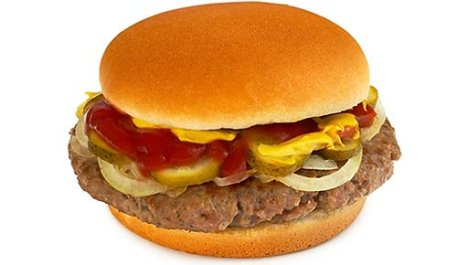 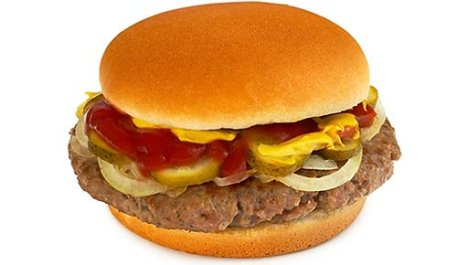 ITSUTSU		いつつ
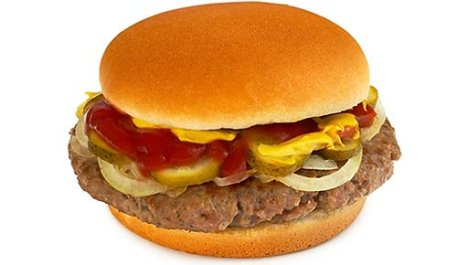 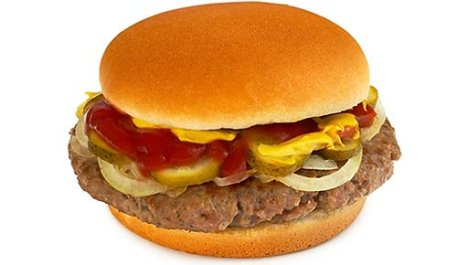 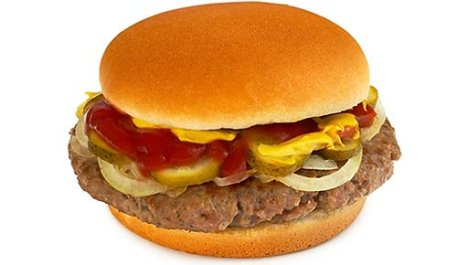 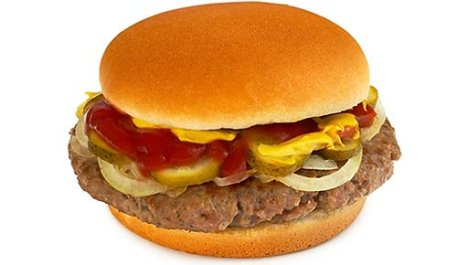 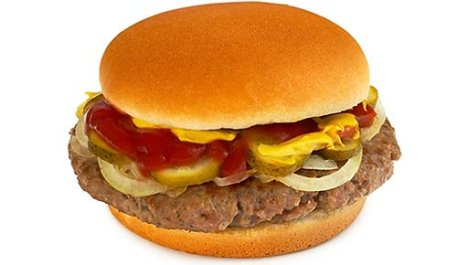 MUTTSU 		むっつ
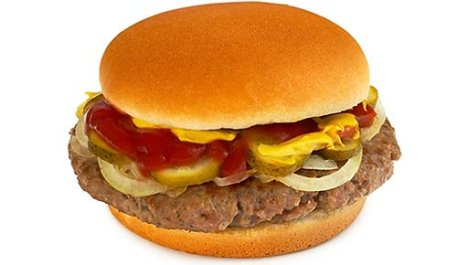 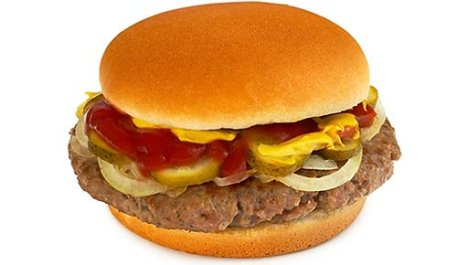 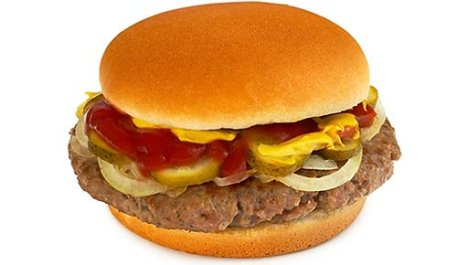 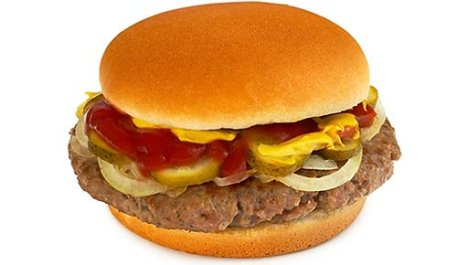 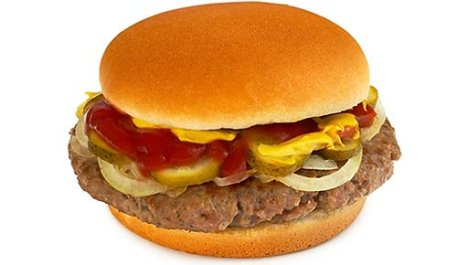 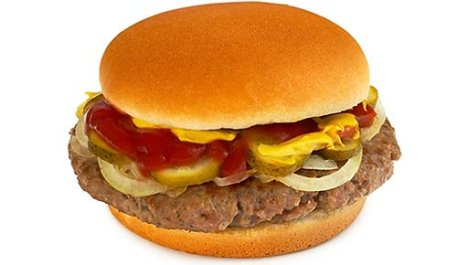 いくつ　Ikutsu? How many?
futatsu
mittsu
hitotsu
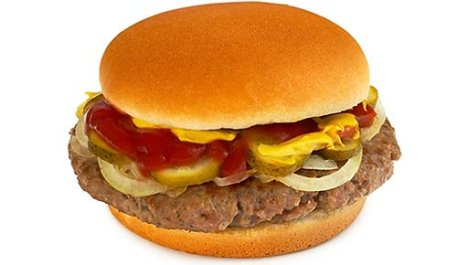 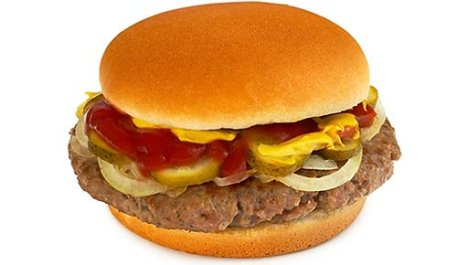 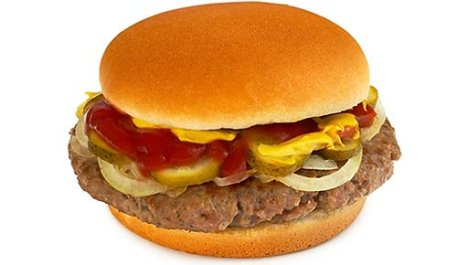 yottsu
itsutsu
muttsu
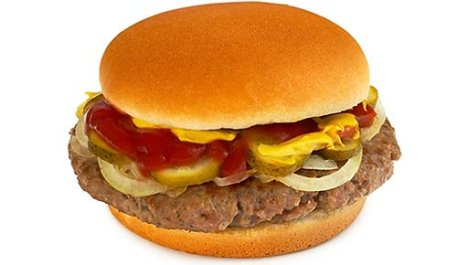 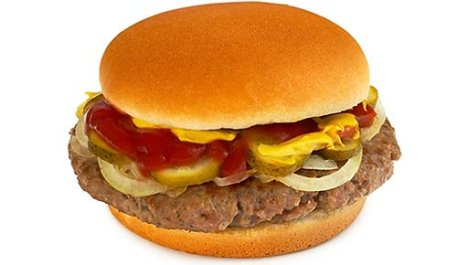 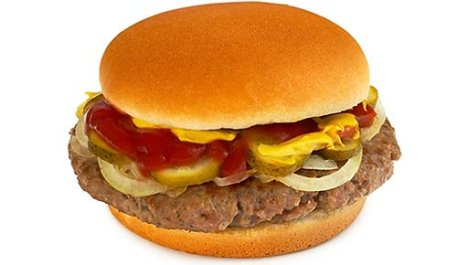 いくつ　Ikutsu? How many?
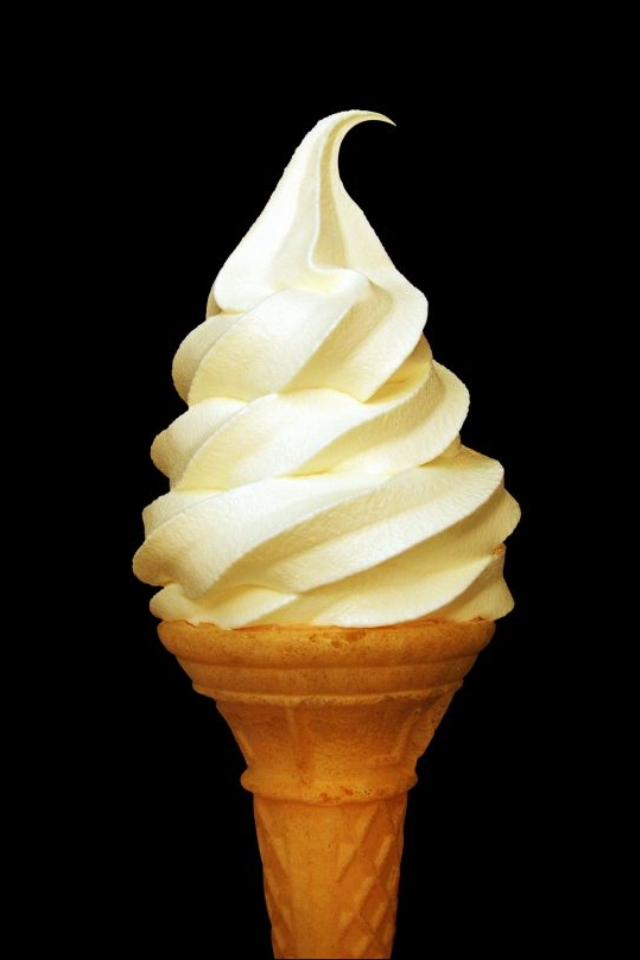 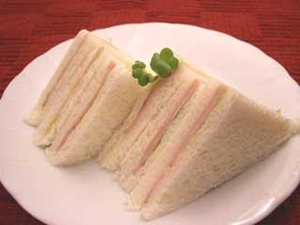 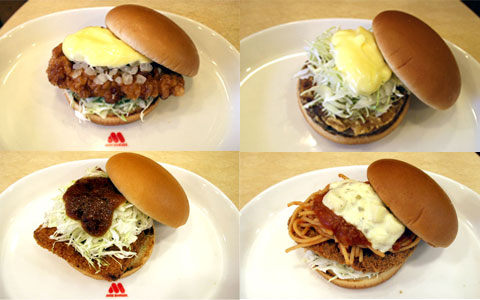 hitotsu
yottsu
muttsu
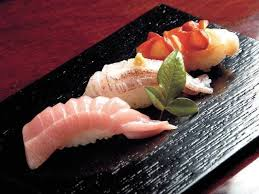 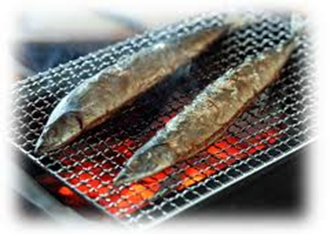 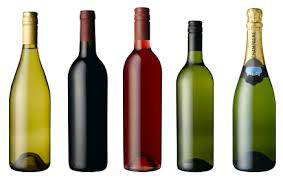 itsutsu
futatsu
mittsu
Examples:
Wain o futatsu kudasai.
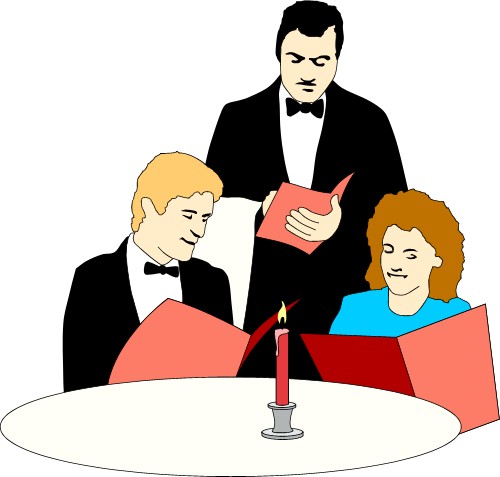 Hanbāgā o mittsu 
kudasai.
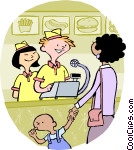 Kōhii o hitotsu to 
kōcha o hitotsu
kudasai.
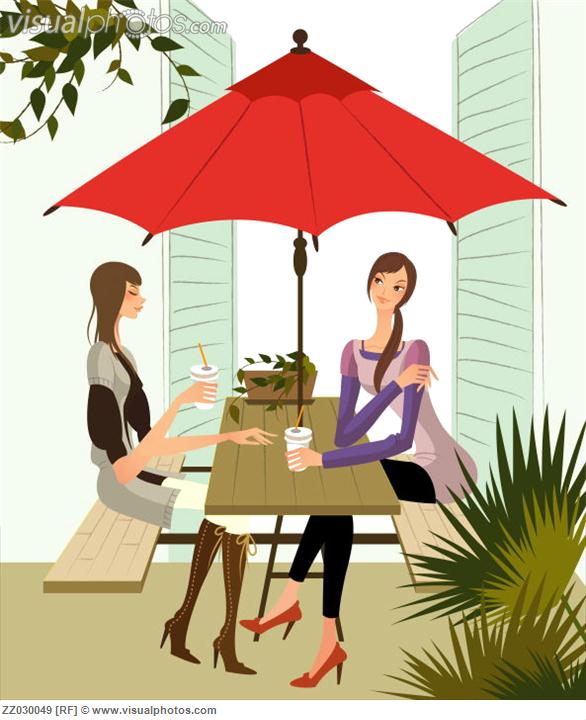 Renshū 1
Take a picture, roll the dice and then order the food on the picture accordingly.
THING o NUMBER kudasai.
Example: 
Kōra o hitotsu kudasai.
I’d like one coke please.
Renshū 2
Take two pictures, roll the two dice and then order the food on the pictures accordingly.
THING o NUMBER to THING o NUMBER kudasai.
Example: 
Kōra o hitotsu to kōhii o hitotsu kudasai.
I’d like one coke and one coffee please.
Listening!
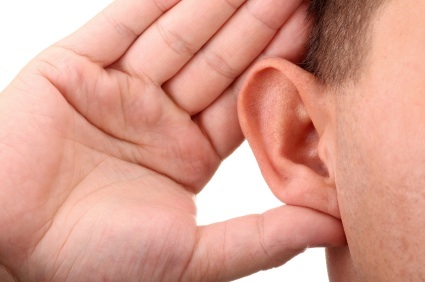 Page 33 #7
Kaiwa o shimashō!
Imagine you are in a restaurant in Japan.  Order some food and drinks.
Waiter: 	Irasshaimase! 
Customer: 	Thing o number kudasai.
Waiter: 	Hai. Thing o number desu ne?
Customer: 	Hai, sō desu.
Level 1
Waiter: 	Irasshaimase! Nani ni nasaimasu ka?
Customer: 	Thing o number to thing o number kudasai.
Waiter: 	Hai. REPEAT ORDER desu ne?
Customer: 	Hai, sō desu.  
	              OR Iie, chigaimasu. Thing o number kudasai.
Level 2